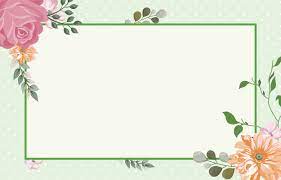 স্বাগতম
পরিচিতি
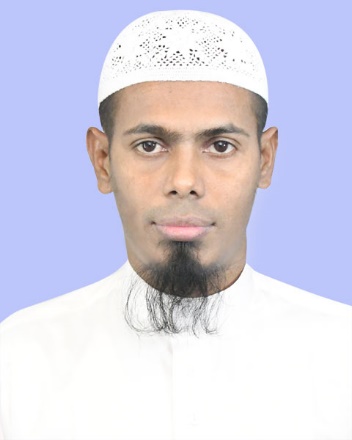 মোঃ কামাল হোসেন
নবম-দশমঃ শ্রেণি
বিষয়ঃ হিসাব বিজ্ঞান
অধ্যায়-৯  (রেওয়ামিল) 
বোর্ড বইয়ের সৃজনশীল ২নং 
সময়ঃ ৩০ মিনিট
তারিখঃ ১৪/০৪।২০২১
সহকারী শিক্ষক (ব্যবসায় শিক্ষা)
আহমেদ বাওয়ানী একাডেমী স্কুল এন্ড কলেজ 
আরমানিটোলা, ঢাকা।
মোবাইলঃ ০১৮৮২১২৪৫৪৩
Email:mdkamalhossen1985@yahoo.com
আজকের পাঠ
রেওয়ামিল বোর্ড  বইয়ের সৃজনশীল-২
শিখনফল
এই পাঠ শেষে শিক্ষার্থীরা...  
১। রেওয়ামিলে যেসব এন্ট্রি অন্তর্ভুক্ত হবে না তা চিহ্নিত করতে পারবে। 
২। রেওয়ামিল প্রস্তুত করতে পারবে। 
৩। মূলধন জাতীয় ব্যয় নির্ণয় করতে পারবে। 
৪। মুনাফা জাতীয় ব্যয় নির্ণয় করতে পারবে।
২। জুবিলি এন্টারপ্রাইজের ২০১৭ সালের ৩১ ডিসেম্বর তারিখের হিসাবের উদ্বৃত্তগুলো নিম্নরূপঃ-
ক) 	জুবিলি এন্টারপ্রাইজের রেওয়ামিলে যে উদ্বৃত্তগুলো
	অন্তর্ভুক্ত হবে না, তার পরিমাণ নির্ণয়। 
খ) 	উপর্যুক্ত উদ্বৃত্তগুলো দ্বারা জুবিলি এন্টারপ্রাইজের
	রেওয়ামিল প্রস্তুত কর। 
গ) 	জুবিলি এন্টারপ্রাইজের মূলধন জাতীয় ব্যয় ও
	মুনাফা জাতীয় ব্যয়ের পরিমাণ নির্ণয় কর।
জুবিলি এন্টারপ্রাইজের রেওয়ামিলে যে উদ্বৃত্তগুলো
	অন্তর্ভুক্ত হবে না, তার পরিমাণ নির্ণয়ঃ
ক
টাকা
টাকা
বিবরণ
হাতে নগদ (০১/০১/২০১৭)
মজুদ পণ্য (০১/০১/২০১৭)
৬,০০০
৩৫,০০০
মোট
৪১,০০০
উত্তরঃ ৪১,০০০ টাকা
জুবিলি এন্টারপ্রাইজের
রেওয়ামিল
31 ডিসেম্বর, ২০১৭
খ
ডেবিট
টাকা
ক্রেডিট
টাকা
খঃপৃঃ
ক্রমিক নং
বিবরণ
৫০,০০০
৩০,০০০
মূলধন
আসবাবপত্র সাজসজ্জা
প্রাপ্য বিল
প্রদেয় বিল
সাধারণ সঞ্চিতি
১
২
৩
৪
৫
১,5০,০০০


২৫,০০০
৫,০০০
৪০,০০০
5,০০০

৪৫,০০০
৩০,০০০

৫,০০০


১০,০০০
৮,০০০

২,২৩,০০০
৩,০০০


২৫,০০০

৩,০০০
২,০০০


১০,০০০
২,২৩,০০০
মজুদ পণ্য (০১/০১/১৭)
কুঋণ 
কুঋণ সঞ্চিতি
দালানকোঠা 
দেনাদার
পাওনাদার
বেতন
অনুপার্জিত সেবা আয়
ব্যাংক জমাতিরিক্ত
নগদ তহবিল(৩১/১২/১৭)
বিমা 
অনিশ্চিত হিসাব
৬
৭
৮
৯
১০
১১
১২
১৩
১৪
১৫
১৬
১৭
উত্তরঃ ২,২৩,০০০ টাকা
গ
মূলধন জাতীয় ব্যয় নির্ণয়ঃ
টাকা
বিবরণ
দালান কোঠা
আসবাবপত্র সাজসজ্জা
৪৫,০০০
৫০,০০০


৯৫,০০০
মুনাফা জাতীয় ব্যয় নির্ণয়ঃ
টাকা
টাকা
বিবরণ
৪০,০০০
(৩৫,০০০)

৫,০০০
(৩,০০০)
মজুদ পণ্য
বাদঃ সমাপণী মজুদ পণ্য

কুঋণ
বাদঃ কুঋণ সঞ্চিতি

বেতন
বিমা
৫,০০০


২,০০০
৫,০০০
৮,০০০
২০,০০০
উত্তরঃ মুনাফা জাতীয় আয় ৯৫,০০০ টাকা এবং মুনাফা জাতীয় ব্যয় ২০,০০০ টাকা
একক কাজ
১। রেওয়ামিলের ছকে কলামের সংখ্যা কত?
২। কোন কোন এন্ট্রি রেওয়ামিলে অন্তর্ভূক্ত
	হবে না?
৩। কখন সমাপণী মজুদ পণ্য রেওয়ামিলে
	অন্তর্ভূক্ত হবে?
মূল্যায়ন
১। রেওয়ামিলের ছকে কলামের সংখ্যা ৫টি।
 
২। যেসব এন্ট্রি রেওয়ামিলে অন্তর্ভূক্ত হবে
	না তা হলো- প্রারম্ভিক নগদ তহবিল,
	প্রারম্ভিক ব্যাংক তহবিল ও সমাপণী
	মজুদ পণ্য।
মূল্যায়ন
৩। যখন  রেওয়ামিলে সমন্বয়নিত ক্রয় থাকে 	তখন সমাপণী মজুদ পণ্য রেওয়ামিলে
	অন্তর্ভূক্ত হবে কিন্তু প্রারম্ভিক মজুদ পণ্য
	ও ক্রয় রেওয়ামিলে অন্তর্ভূক্ত হবে না?
বাড়ির কাজ
৩। মেসার্স সালেহ এন্ড কোং এর হিসাবরক্ষক কর্তৃক প্রস্তুতকৃত রেওয়ামিলটিতে কিছু অসামঞ্জস্য পলক্ষিত হয়। এই ত্রুটিপূর্ণ রেওয়ামিলটি নিচে প্রদত্ত হলোঃ
রেওয়ামিল
31 ডিসেম্বর, ২০১৭
ডেবিট
টাকা
ক্রেডিট
টাকা
খঃপৃঃ
ক্রমিক নং
বিবরণ
৩৪,০০০
১,০০,০০০
১২,০০০
৪০,০০০
১৬,০০০
প্রারম্ভিক মজুদপণ্য
ক্রয়
বেতন
পাওনাদার
দেনাদার
১
২
৩
৪
৫
৩,০০০

২০,০০০

৫৫,০০০



৬,০০০
৮,০০০

৮,০০০
৪৫,০০০

৫,০০০

১৩,০০০

১০,০০০
৬৭,০০০
১,৪০,০০০

৫,০০০
৯,০০০
ব্যাংক জমার উদ্বৃত্ত 
আন্তঃফেরত
জাহাজ ভাড়া
প্রদেয় বিল
গৃহীত ঋণ
দালানকোঠা 
বরাদ্দকৃত বাট্টা
মূলধন
বিক্রয়
বহিঃফেরত
মনিহারি
কুঋণ
সন্দেহজনক দেনা সঞ্চিতি
৬
৭
৮
৯
১০
১১
১২
১৩
১৪
১৫
১৬
১৭
১৮
২,৯৪,০০০
২,৯৪,০০০
ক) 	 মেসার্স সালেহ এন্ড কোং-এর মূলধন জাতীয়
	প্রাপ্তির পরিমাণ নির্ণয় কর।
খ) 	উপর্যুক্ত তথ্যের আলোকে মুনাফা জাতীয় ব্যয়ের
	পরিমাণ নির্ণয় কর।
গ) 	উদ্দীপকের আলোকে মেসার্স সালেহ এন্ড কোং-এর
	একটি শুদ্ধ রেওয়ামিল প্রস্তুত কর।
ধন্যবাদ